7
IL FASCISMO IN ITALIA
Giacomo Matteotti
Vittorio Emanuele III
Benito Mussolini
Lezione 1 – Il primo dopoguerra

Nel dopoguerra, l’Italia affrontò disoccupazione, inflazione e conflitti sociali, aggravati dall’instabilità politica. 
Il Partito liberale perse forza a causa della nascita del Partito popolare cattolico, fondato nel 1919 da don Luigi Sturzo, e del rafforzamento del Partito socialista, guidato dalla corrente di sinistra dei massimalisti. 
La nuova legge elettorale del 1918 introdusse il sistema proporzionale e le liste di partito, favorendo così i partiti di massa e indebolendo ulteriormente i liberali. 
Alle elezioni del 1919, i liberali persero la maggioranza, rendendo fragile la maggioranza di governo.
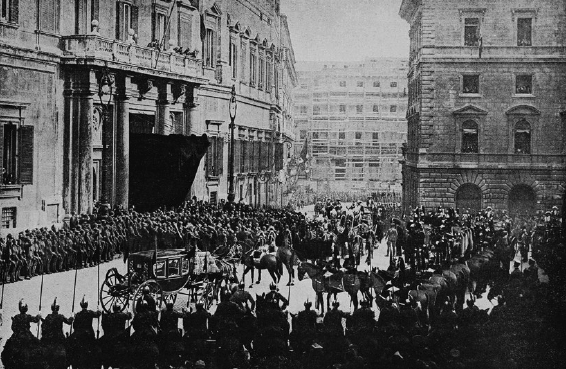 L’Italia, pur vincitrice della Prima guerra mondiale, rimase insoddisfatta dai trattati di pace di Versailles, che non rispettarono le promesse del Patto di Londra, negando all’Italia la Dalmazia e la città di Fiume. 
Questo alimentò il sentimento di "vittoria mutilata", sostenuto da Gabriele D’Annunzio, il quale, con il sostegno di nazionalisti e militari, occupò Fiume nel 1919 con un esercito privato, sfidando il governo italiano. 
L’occupazione durò 13 mesi e si concluse con il Trattato di Rapallo, che rese Fiume una città libera. 
D’Annunzio, nonostante la ribellione, non subì conseguenze per le sue azioni.
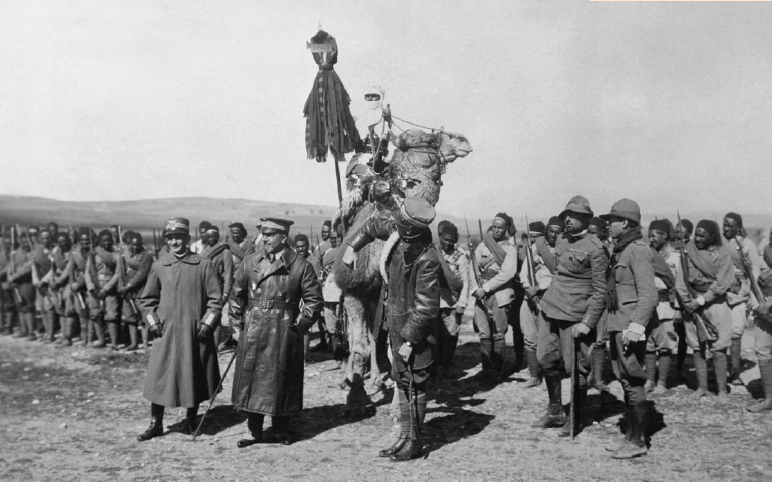 Tra il 1919 e il 1920, il “biennio rosso”, anche in Italia si verificarono scioperi e forti proteste operaie e contadine, con l’occupazione di fabbriche al Nord e terre incolte al Sud. 
Giolitti, ritornato al governo, scelse una posizione neutrale, suscitando lo scontento tra gli industriali, gli agrari e la classe media. 
Mussolini sfruttò questa situazione, presentandosi come forza antisocialista e organizzando i Fasci di combattimento in squadre violente, le “squadracce”, che attaccarono socialisti e sindacati, con il tacito consenso delle autorità, causando migliaia di vittime tra socialisti e comunisti.
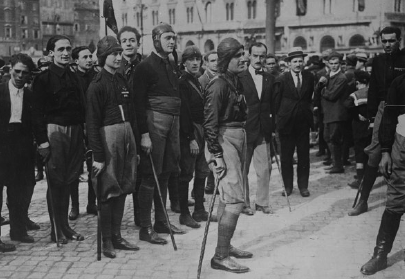 Lezione 2 – Il fascismo prende il potere

Alle elezioni del 1921, i fascisti parteciparono in una coalizione con i liberali, che temevano la crescita del Partito popolare, del Partito socialista e del Partito comunista. Il risultato fu deludente per Giolitti, che si dimise, mentre i fascisti vennero eletti in Parlamento, guidati da Benito Mussolini.
I Fasci di combattimento cambiarono nome in Partito nazionale fascista.
Il 27 ottobre 1922, Mussolini e i fascisti organizzarono la marcia su Roma, puntando a un colpo di Stato. Il re Vittorio Emanuele III, rifiutando di firmare lo stato di assedio, permise ai fascisti di prendere il controllo e affidò a Mussolini la formazione del nuovo Governo, segnando così l’inizio del regime fascista in Italia.
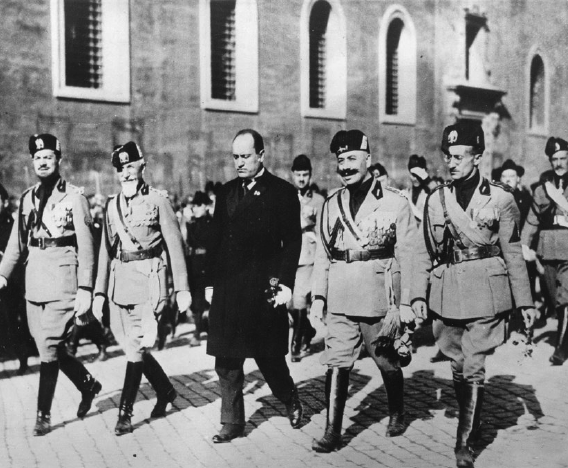 Lezione 3 – Il regime fascista

I primi atti del Governo Mussolini consolidarono il potere fascista trasformando le squadre d’azione nella Milizia volontaria per la sicurezza nazionale e creando il Gran Consiglio del Fascismo, un organo di raccordo tra Partito e Governo. 
Nel 1924, grazie a una nuova legge elettorale favorevole, Mussolini ottenne la maggioranza in Parlamento. L’opposizione, divisa e intimidita dalle violenze fasciste, protestò con la secessione dell’Aventino, un gesto simbolico, dopo l’assassinio del deputato socialista Giacomo Matteotti, ma il re continuò a sostenere Mussolini.
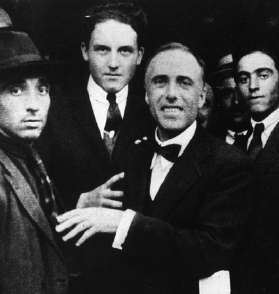 Con il discorso alle Camere del 3 gennaio 1925, Mussolini impresse una definitiva svolta autoritaria: vennero sciolte tutte le associazioni che si opponevano al fascismo, molte persone vennero arrestate, si chiusero i giornali non graditi. 
Nel 1926 vennero approvate una serie di norme, le leggi fascistissime, che trasformarono l’Italia da Stato liberale a Stato totalitario e nel 1928 una nuova legge elettorale stabilì che alle elezioni si potesse votare solo per il Partito fascista.
Il fascismo cercò un accordo tra Stato e Chiesa: nel 1929 vennero firmati i Patti Lateranensi, in base ai quali la Chiesa riconosceva ufficialmente lo Stato italiano. Diventò, inoltre, obbligatorio l’insegnamento della religione cattolica nelle scuole, venne riconosciuto il valore civile del matrimonio religioso e la Chiesa fu esentata dal pagamento delle tasse.
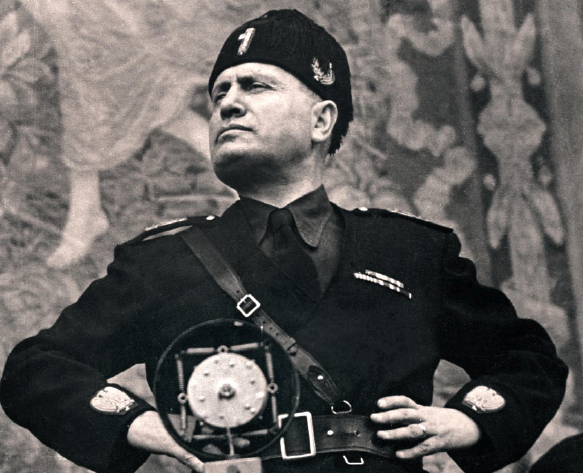 Lezione 4 – La politica economica del fascismo

Il Governo fascista adottò una politica protezionistica, riducendo le importazioni e aumentando la produzione interna, per proteggere l’economia italiana dalla concorrenza internazionale. Tra le misure principali ci fu l’imposizione di un dazio sul grano estero e la promozione della produzione di grano italiano per raggiungere l’autosufficienza alimentare. 
Negli anni '30, per contrastare la crisi mondiale, il Governo avviò un vasto piano di lavori pubblici e intervenne acquisendo la gestione delle aziende in difficoltà. 
Furono creati due enti statali: l’Istituto Mobiliare Italiano (IMI) che sostituì le banche nel sostegno alle imprese e l’Istituto per la Ricostruzione Industriale (IRI) che assunse il controllo delle principali imprese italiane.
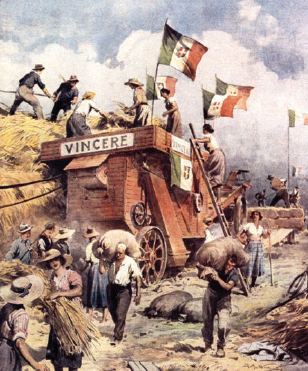 Lezione 5 – La fascistizzazione dell’Italia

Nel 1925 Mussolini dichiarò l’intento di rendere fascista l’intera nazione, annullando ogni forma di opposizione e legittimando la violenza come atto patriottico. Il regime assunse un carattere totalitario, invadendo ogni aspetto della vita dei cittadini. 
La scuola, inizialmente riformata dal ministro Gentile, venne profondamente fascistizzata: i testi scolastici esaltavano il fascismo, furono introdotti riti fascisti e gli insegnanti vennero obbligati a iscriversi al Partito fascista. La gioventù italiana fu inquadrata in organizzazioni come l’Opera Nazionale Balilla, dove i ragazzi erano addestrati a esercizi ginnici e militari, completando così il processo di indottrinamento.
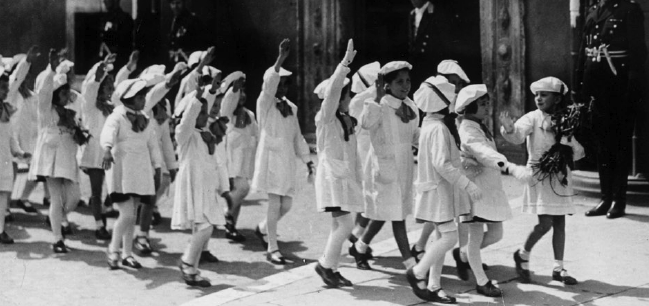 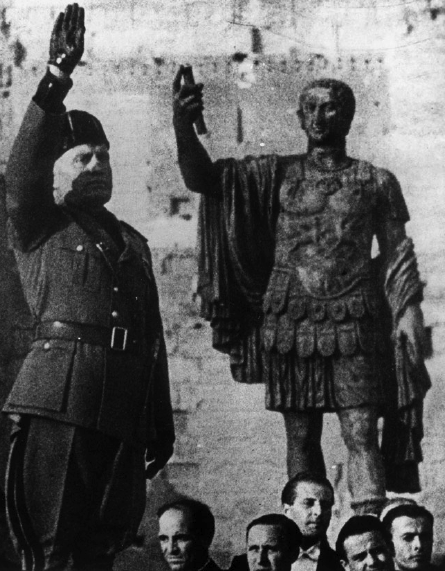 Il regime fascista puntava a incrementare la popolazione per aumentare la potenza politica e militare del Paese, imponendo misure che limitavano la libertà personale, come tasse sul celibato e restrizioni sul lavoro femminile. 
La fascistizzazione coinvolgeva ogni aspetto della vita quotidiana: vennero modificati, per esempio, il calendario e il modo di salutarsi usando il "voi" al posto del "lei".
Il fascismo glorificava l’antica Roma, usandone simboli (aquila imperiale e fascio littorio) e retorica, e manteneva un largo consenso attraverso una propaganda massiccia. 
Mussolini veniva presentato come l’incarnazione della grandezza italiana e il controllo sui media garantiva un’immagine positiva del regime.
Lezione 6 – L’antifascismo

Dopo il 1925 l’opposizione al fascismo divenne clandestina o si trasferì all’estero, soprattutto in Francia. Gli antifascisti in esilio, come Carlo Rosselli che aveva fondato il movimento Giustizia e Libertà, continuarono la lotta fuori dall’Italia, mentre molti altri, come Nitti, don Sturzo, Turati e Salvemini, cercarono rifugio all’estero. 
In Italia, l’opposizione clandestina fu principalmente portata avanti dai comunisti, sostenuti dall’Internazionale, nonostante la stretta sorveglianza della polizia.
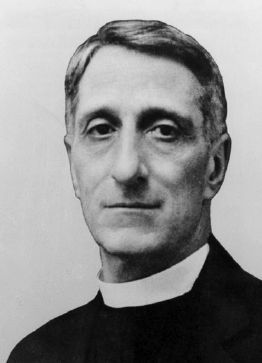